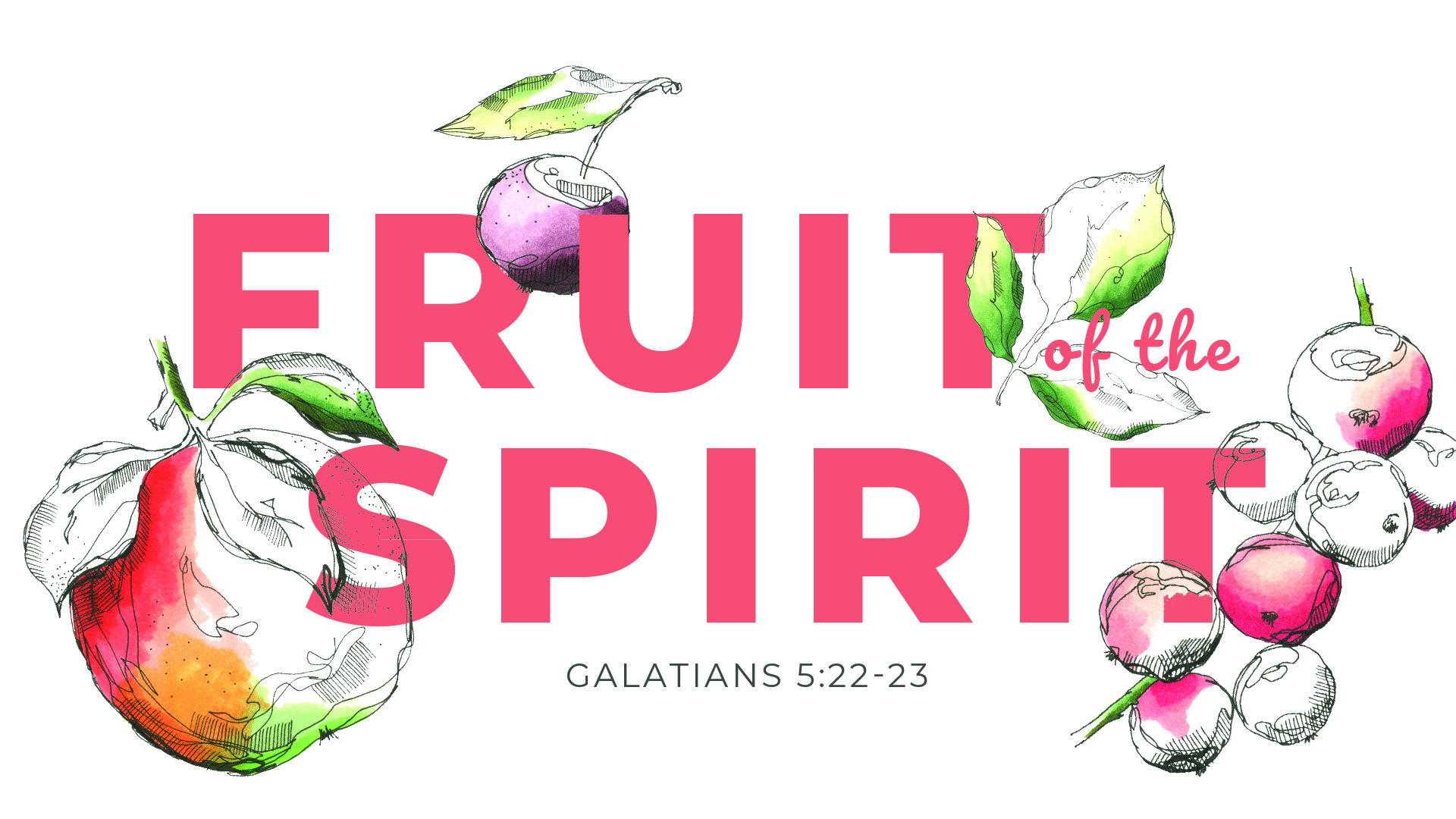 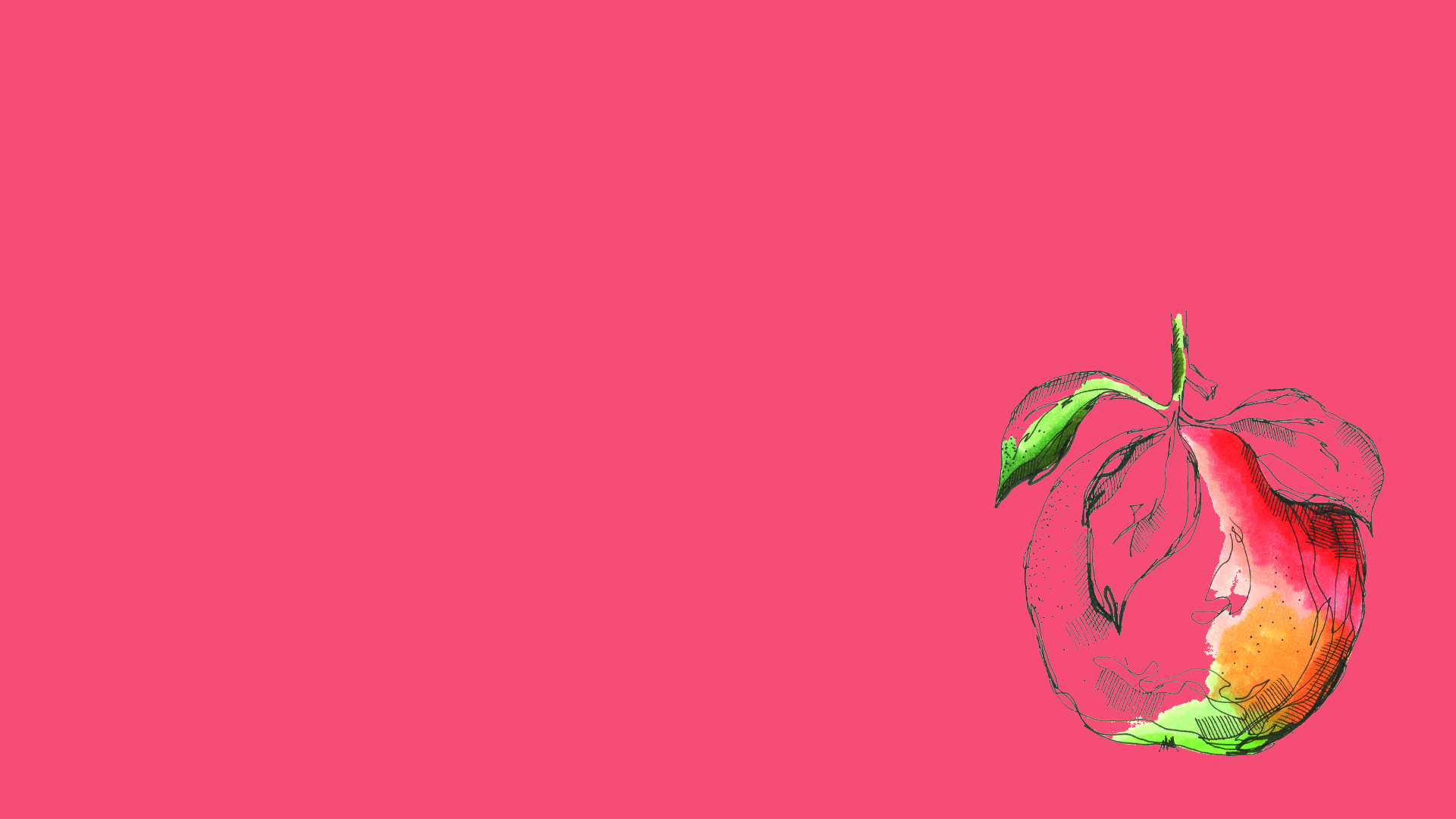 Galatians 5:22-23
Page 975 in the Pew Bible
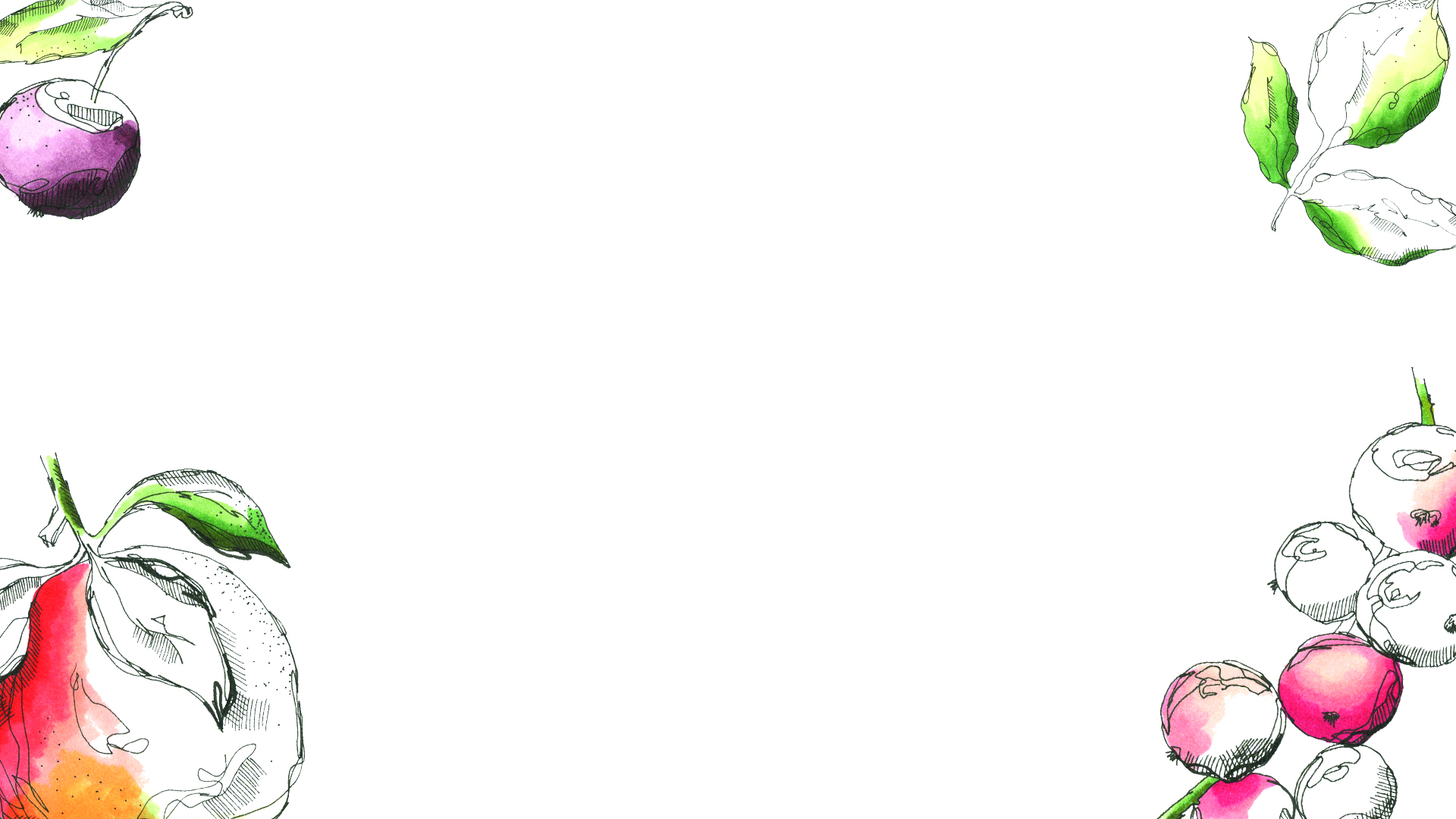 Kindness and Goodness…

Are substantive, not superficial

There is a difference between doing what’s kind and good and being kind and good (Matt. 5:46-47)

Superficial kindness and goodness will eventually be spotted. 

If they’re superficial,                    they’re not fruit from                           the Spirit
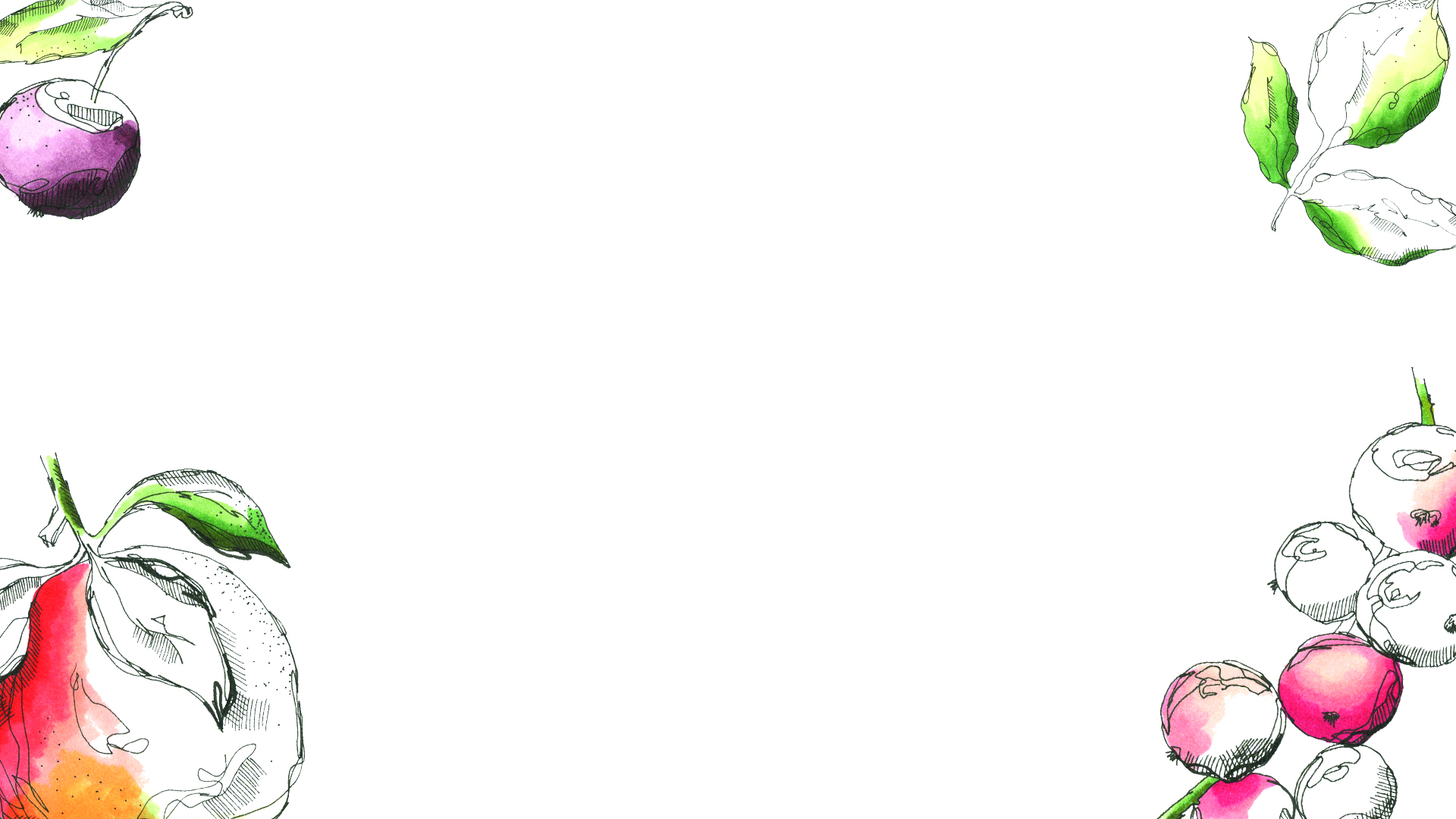 Kindness and Goodness…

Are willing to sacrifice

Time, energy, and resources 
- The Good Samaritan (Luke 10)
Feelings of bitterness and resentment
- Jesus commands that we love even our enemies (Matt. 5:44-45;               Lk. 6:35-36)
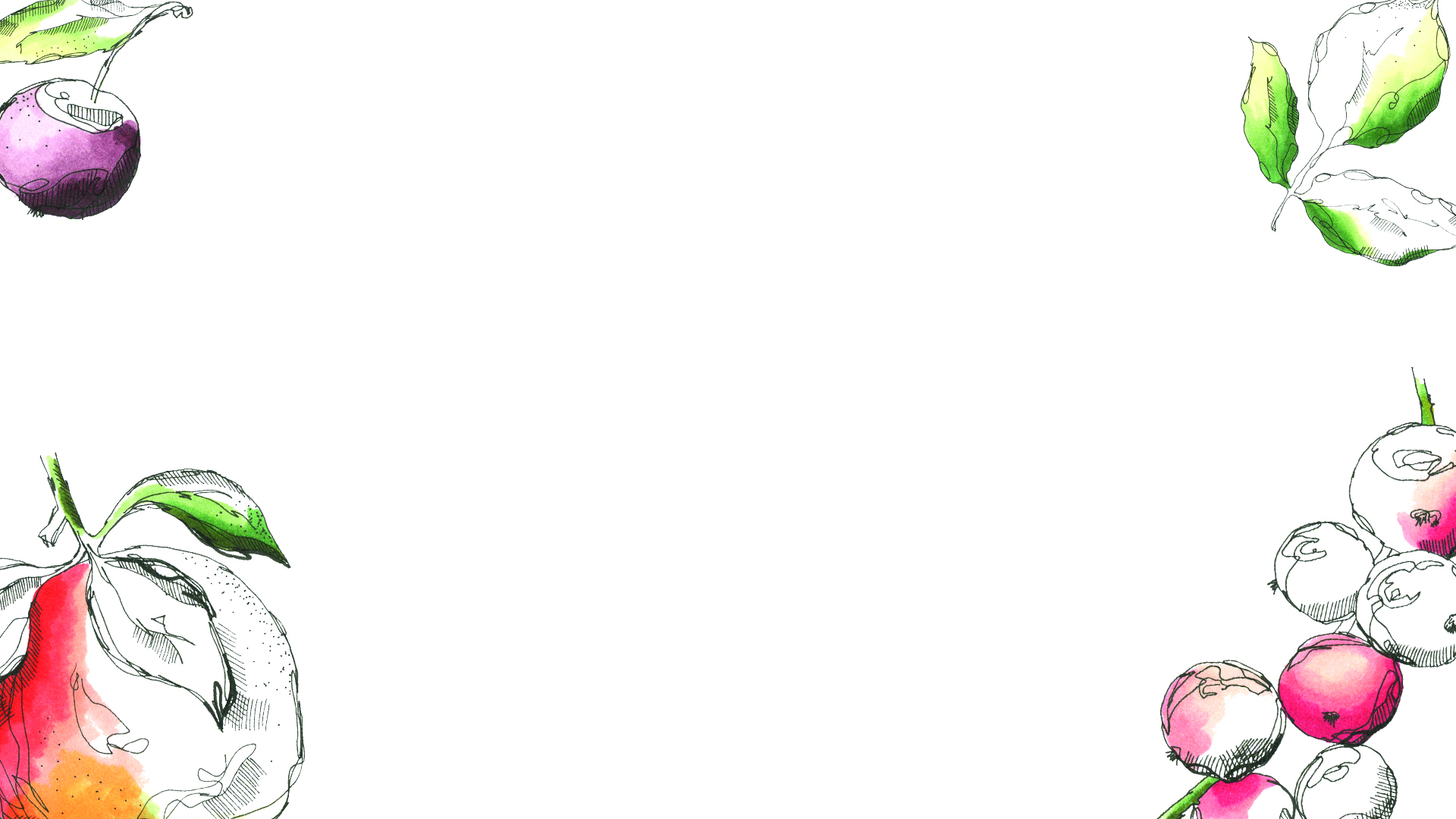 Kindness and Goodness…

Glorify God

Our good works are to point others to God (Matt. 5:16)

Our kindness and goodness adorn the gospel of Christ (Titus 2:10)

Our kindness isn’t about us,               but God!
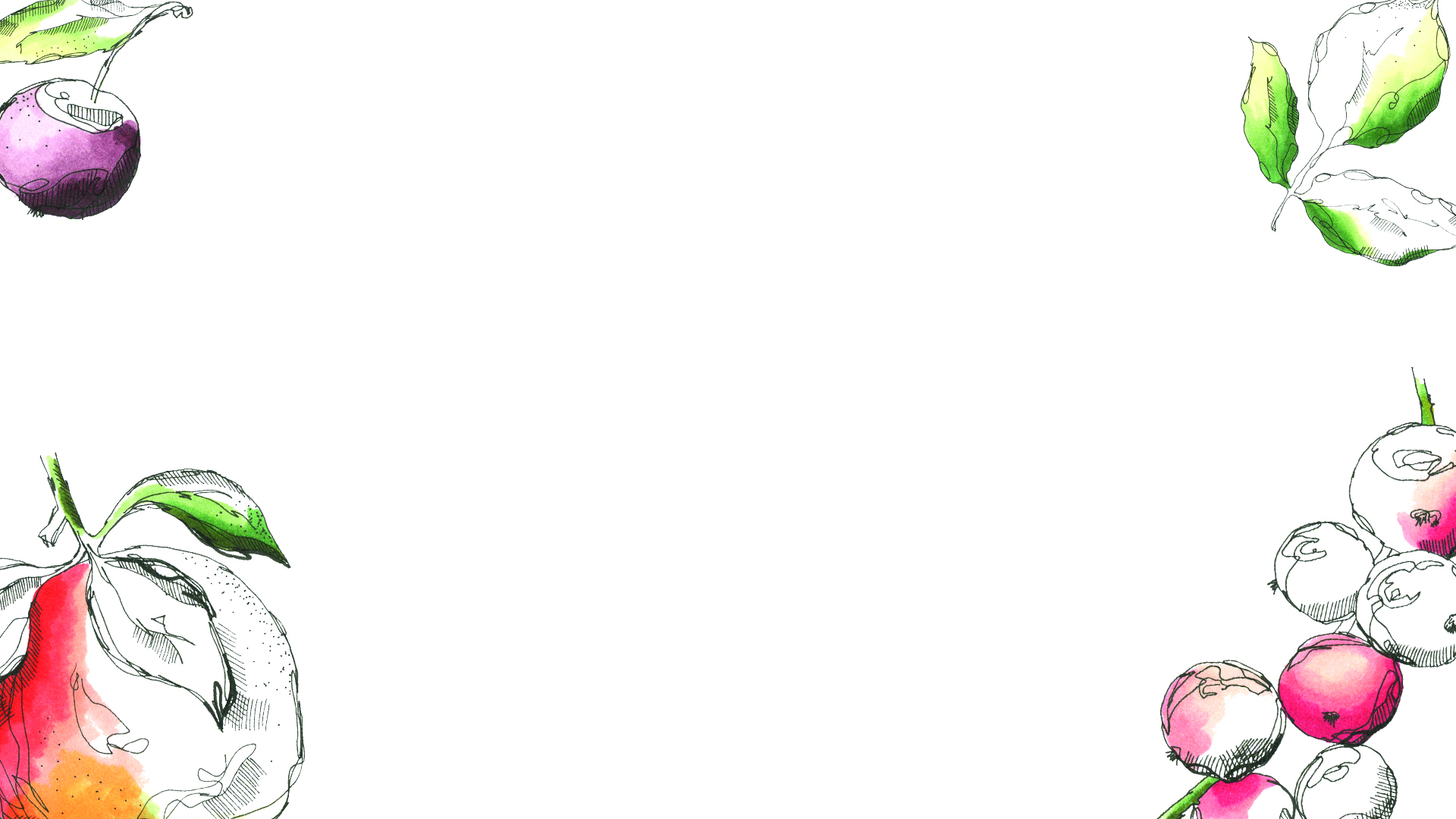 Kindness and Goodness…

Are a reflection of God’s               character

They are the fruit of the Spirit of God

Essential to who He is (Ex. 34:6; Lk. 6:35-36; Titus 3:3-7)
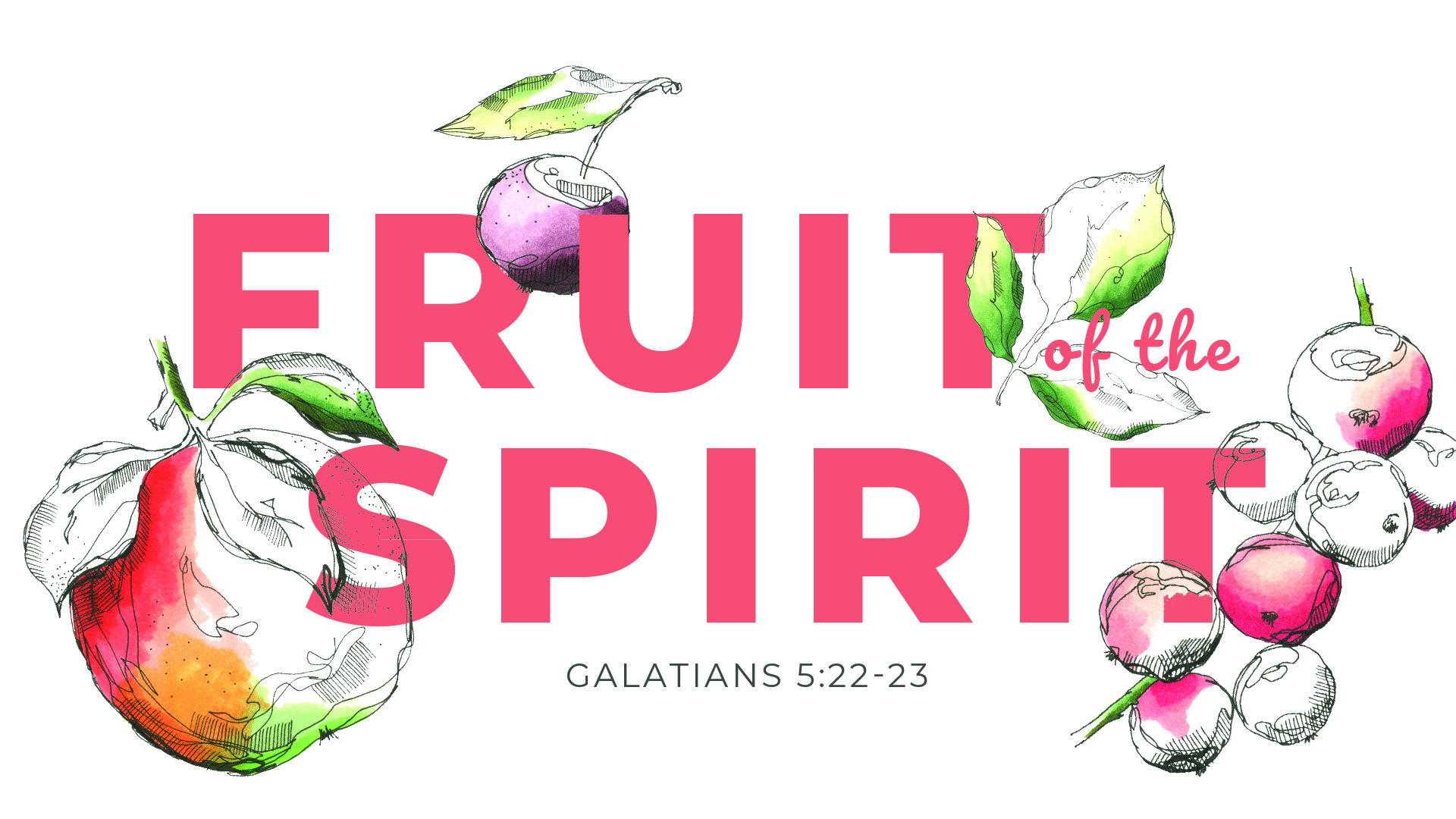